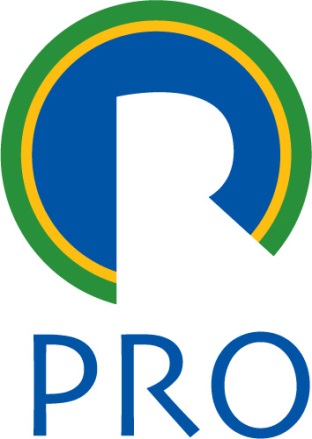 Contabilidade
PRO 2303
Exercício 1 - Contabilidade
Exercício 2 – ContabilidadeIudicibus, S. et al – Curso de Contabilidade para não Contadores –Livro de Exercícios, 3ª ed.
Montar a Demonstração de Resultado do Exercício da Cia. Real (R$ mil)

Provisão para Imposto de Renda 1.500
Despesas Financeiras 2.500
Custo dos Produtos Vendidos 3.000
Outras Despesas 500
Receita Bruta 28.000
Participações 3.000
Despesas de Vendas 2.000
Receitas Financeiras 1.500
Deduções 1.000
Despesas Administrativas 3.000
Outras Receitas 2.000